Title Line 1
Title Line 2
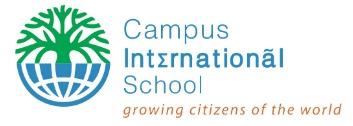 Student Names
Recommendations

The model is an adaption of the model for socio-creativity (see Figure I) by Feldman, Csikszentmihalyi, & Gardner (1994) and the work of Wenger (1998). In this model, however “Group” has replaced “Person” in the model as the group is tasked with creation of the project.
Introduction

An additional way to observe the group creative process is through the learning theory of communities of practice. Being that group creativity is often compared to jazz ensembles, with members “playing off of one another, with each person’s contributions inspiring the other to raise the bar and think of new ideas” this inter-group dynamic can also be examined through the lens of the community of practice learning theory (Sawyer, 2012, p. 245). 














Background Information (Facts from Existing Research)

Sawyer defines socio-cultural creativity as “the generation of a product that is judged to be novel and also to be appropriate, useful, or valuable by a suitably knowledgeable social group” (Sawyer, 2012, p. 8). In the case of music, the group now is not producing a product that can be bought or sold, instead the performance itself is the goal of the group (Sawyer, 2012).
Observations

Communities of practice have been defined by Wenger (1998) as a voluntary group of people that share a common interest or concern and have a desire to improve within this interest through regular meetings.
INSERT PICTURE HERE
INSERT PICTURE HERE
INSERT PICTURE HERE
Survey 

An example of where group creativity and communities of practice intersect is a Jazz Ensemble. These are usually voluntary in nature, which meets one criteria of involvement of community of practice. As new students join jazz ensembles, they enter as peripheral members; they take in the knowledge of new skills and listen to other students who are more seasoned performers. As these students acquire skills, they grow to be functional members of the ensemble and eventually soloing in public. When problems arise, the director – or group facilitator, steps in; very similar to that of a successful brainstorming facilitator within group creativity.
Key References

Sawyer, R. K. (2012). Explaining creativity: The science of human innovation. Oxford ; New York: Oxford University Press.

Wenger, E. (1998). Communities of practice: Learning, meaning and identity, New York: Cambridge Univ. Press.